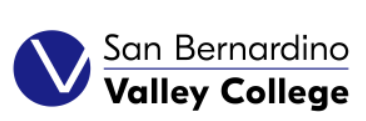 AB 928 Transfer & Local  General Education (GE) patterns:
Review of “proposed changes”
September 21, 2022
Presented at Academic Senate: Janice Wilkins, Articulation Officer/Counselor
What we know (Transfer GE)
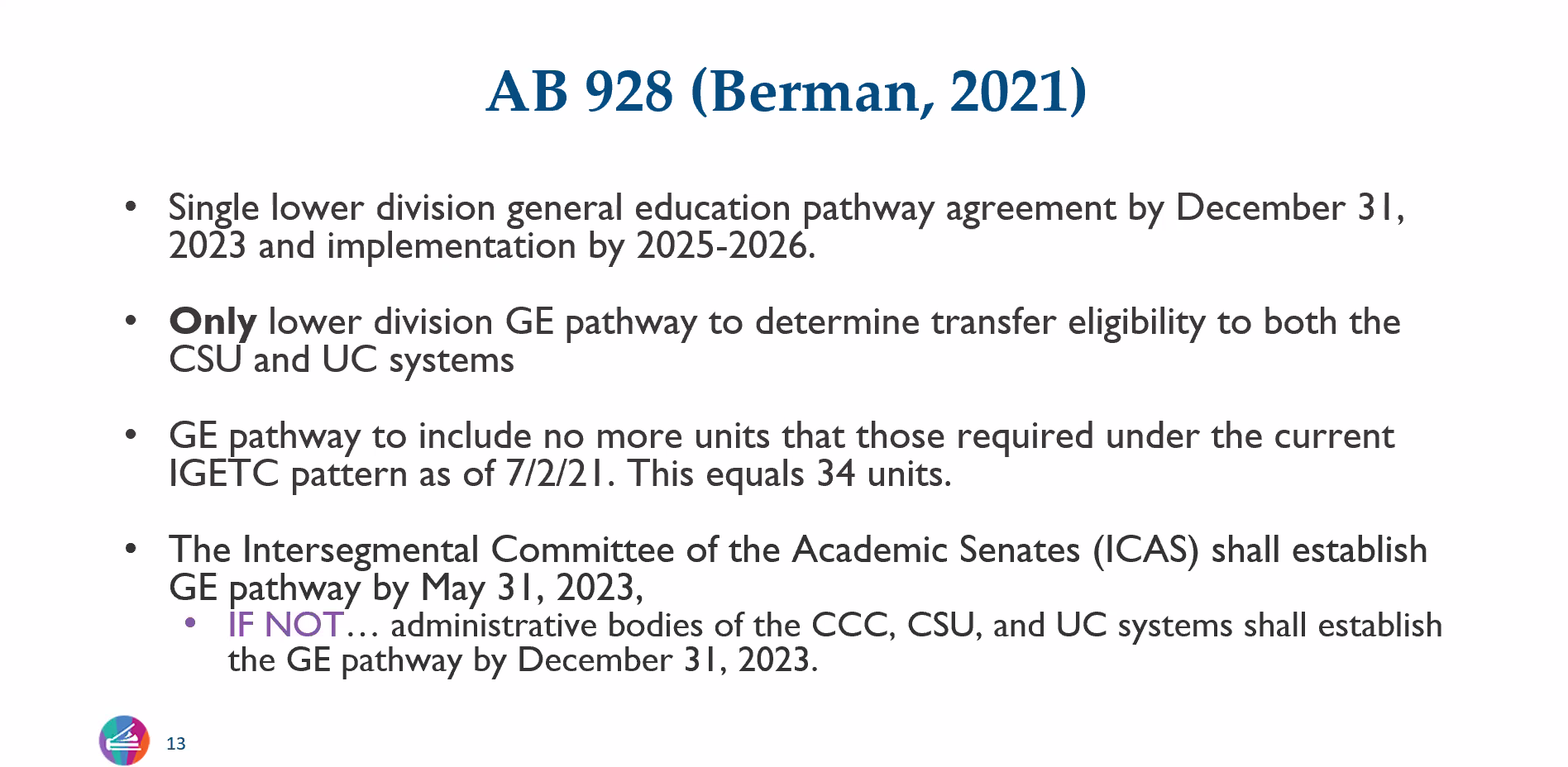 What we know (Transfer GE)
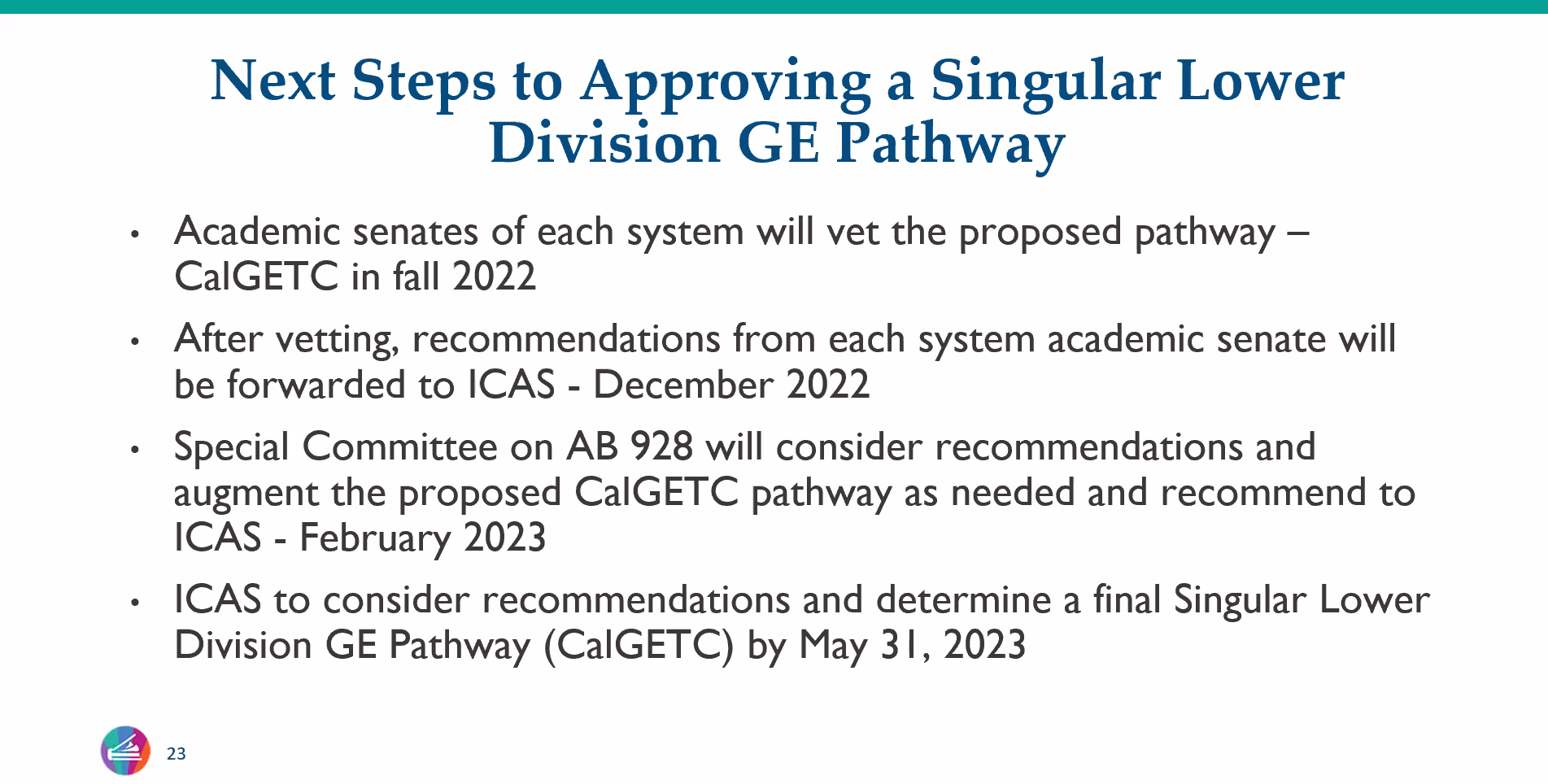 Proposed Differences with current Transfer GE patterns (IGETC & CSUGE)

Area 1 – English Communication
UC will accept Oral Communication as a new (third) course 
The CCC will revise and strengthen (if needed) courses fulfilling the Oral Communication subject requirement to meet new core competencies

Area 3 – Arts and Humanities

Decreases from three courses to two courses

one in Arts 
one in Humanities

Area 4 – Social and Behavioral Sciences
Recently approved due to Ethnic Studies
Reduced from three to two courses

N/A 
CSU will remove Lifelong Learning and Self-Development course from CSU GE and treat as upper-division GE requirement

Area 6 – LOTE 
UC will remove its Language Other than English proficiency requirement from IGETC and treat it as a graduation requirement.

Area 7 – Ethnic Studies
What we know (Local GE)
ASCCC: Proposing a General Education Pattern for the Associate Degree 
The proposed general education pattern for the associate degree aligns with the proposed CalGETC pathway and remains consistent with the current associate degree requirements as stated in Title 5 §55063.
Aligning the structure of associate degree general education requirements with CalGETC while utilizing guidance similar to current §55063 requirements will allow colleges to identify courses within each area that meet local general education requirements in addition to those approved for CalGETC
a proposed “local” CCC GE Pattern has been created and is being shared with California Community College stakeholders for feedback.
Title 5 §55063- Minimum Requirements for the Associate Degree
Current Requirements
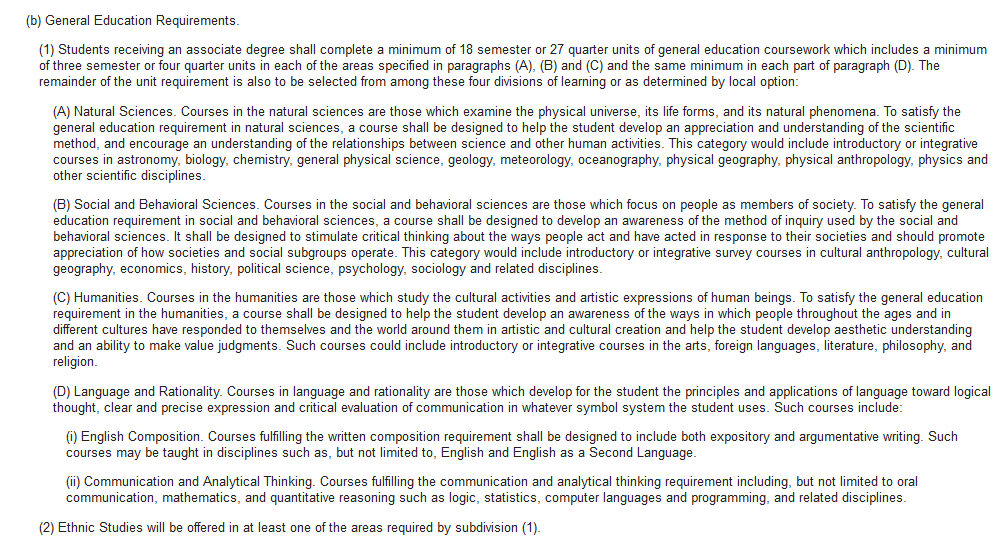 Title 5 §55063- Minimum Requirements for the Associate Degree
BOG Approved
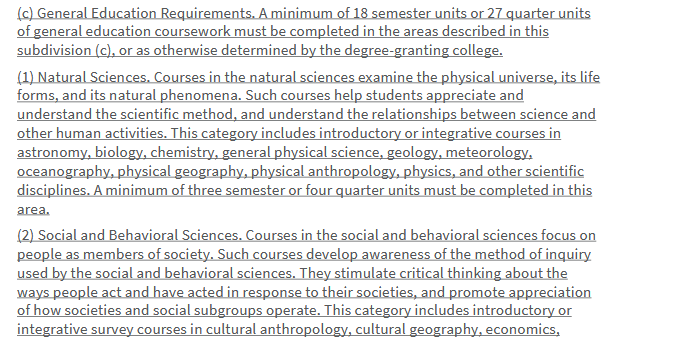 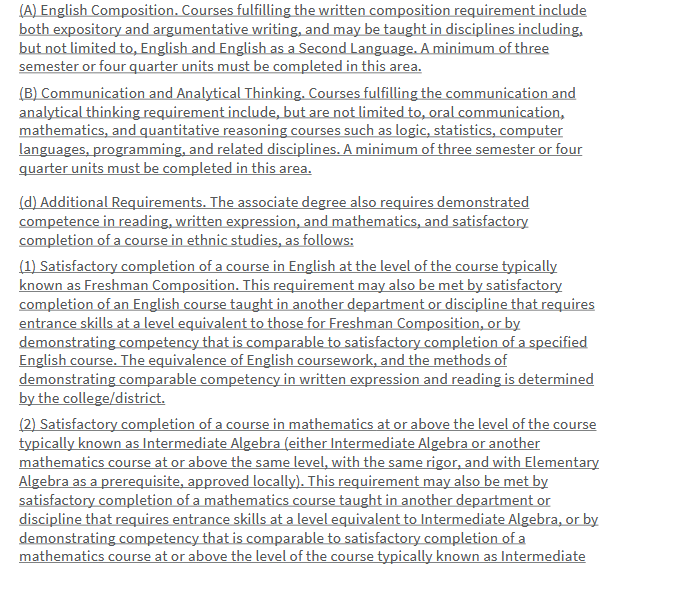 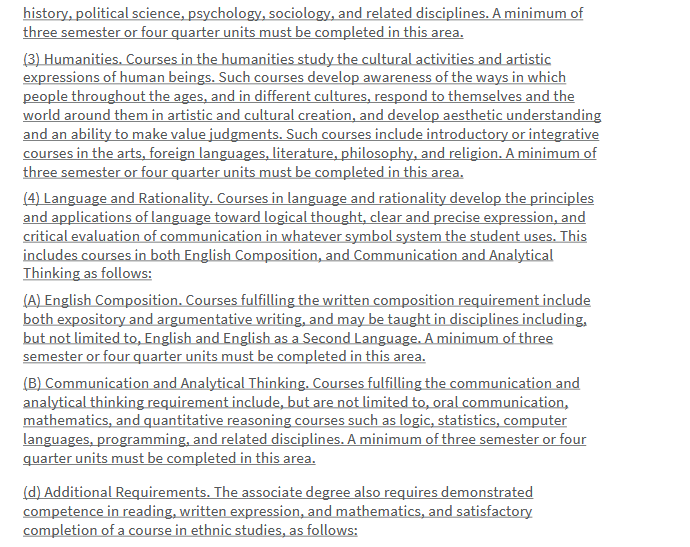 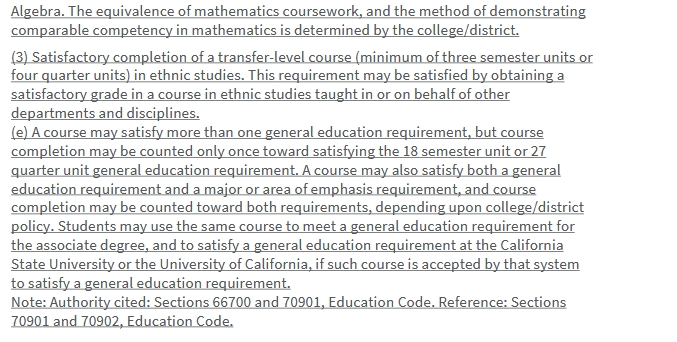 Proposed Title 5 Associate Degree GE Graduation Requirements
SBVC GE Crosswalk
Created by: JW, Articulation Officer- 09/21/2022
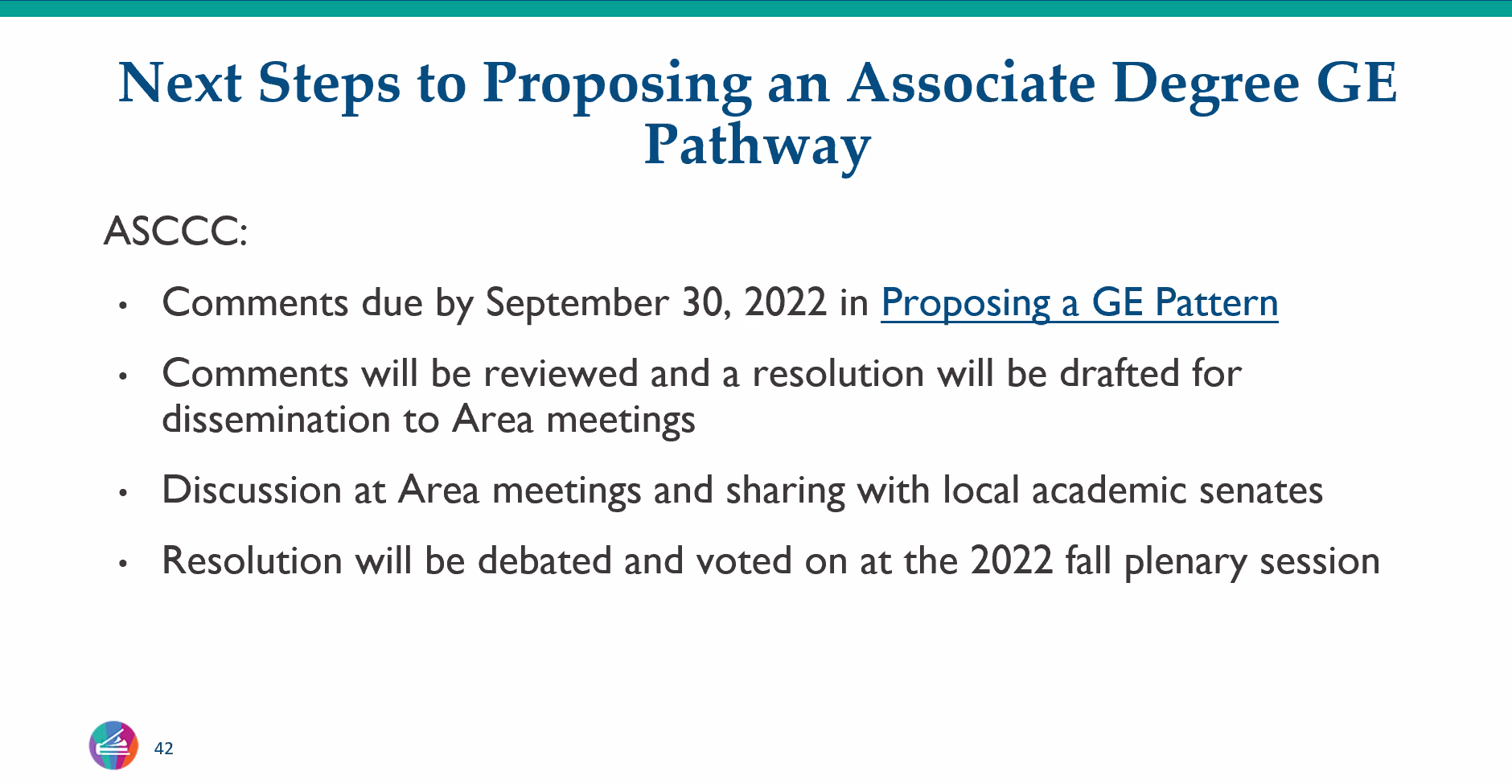 Important Webinar
Zoom links for each session available at: https://asccc.org/
Tuesday, September 27, 2022 (12:00pm – 1:30pm)
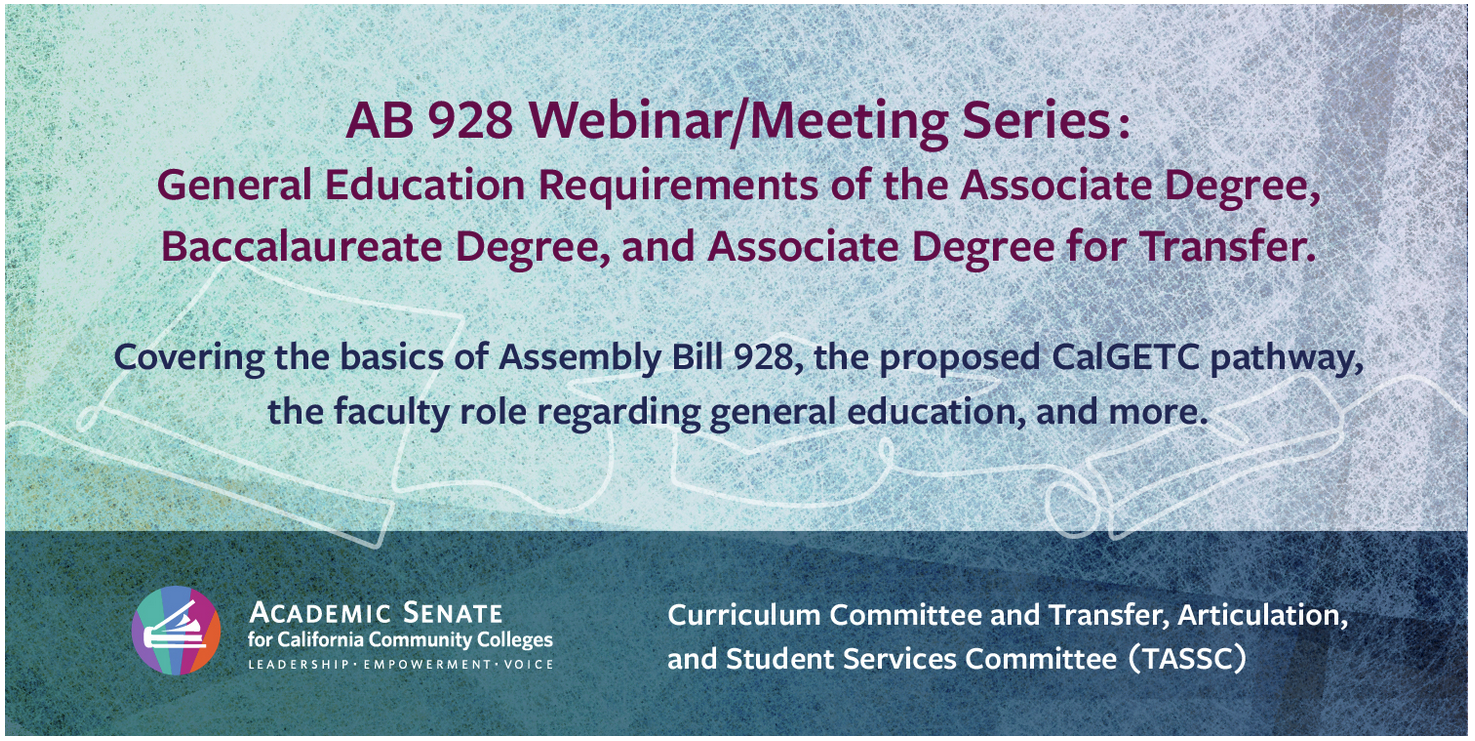 Role of local Academic Senates and Curriculum Committees in regard to General Education (GE)
Wednesday, September 28, 2022 (2pm – 3:30pm)
Role of Articulation in Transfer in regard to GE
Monday, October 3, 2022 (9am-10:30am)
Thursday, October 6, 2022 (2pm-3:30pm)
Webinar Recording- September 12, 2022
Addressing the impact of CalGETC, as proposed, on 
local colleges, programs, courses and students
Submit YOUR Comments &  Concerns
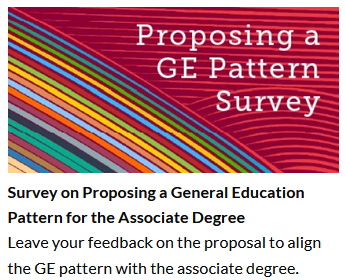 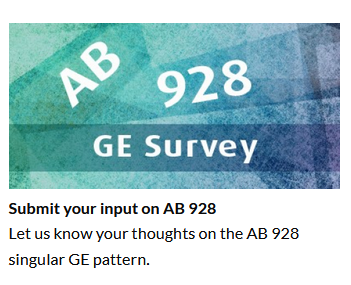 Responses to the survey are due September 30, 2022
Responses to the survey are due October 1, 2022.
Surveys are available on: https://asccc.org/
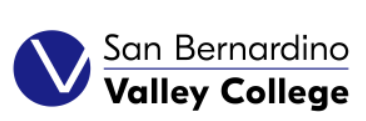 AB 928 Drop-in (virtual) Office Hours
Questions
Clarification
Implications on transfer and local GE
Thursday, Sept. 29th, 9am- 10am & 11am-12noon
more dates/times will be added, as needed